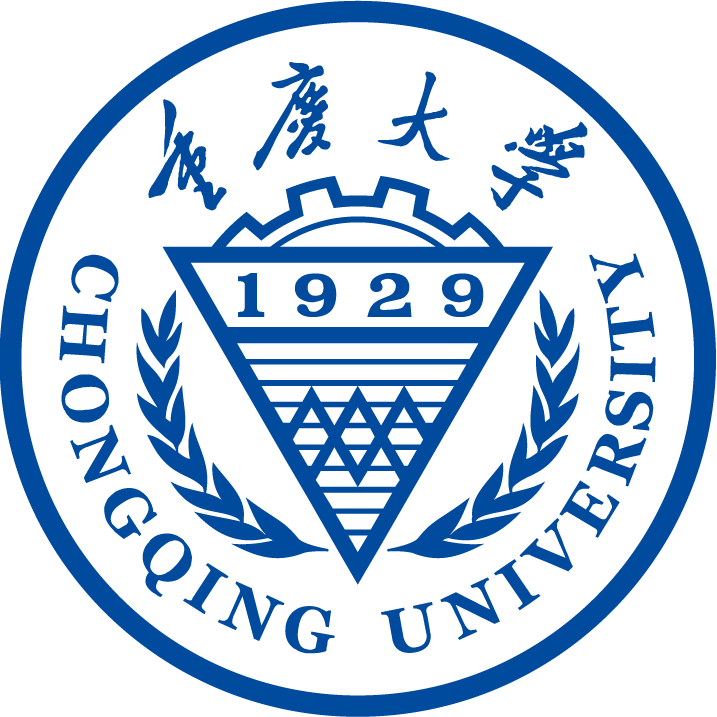 s
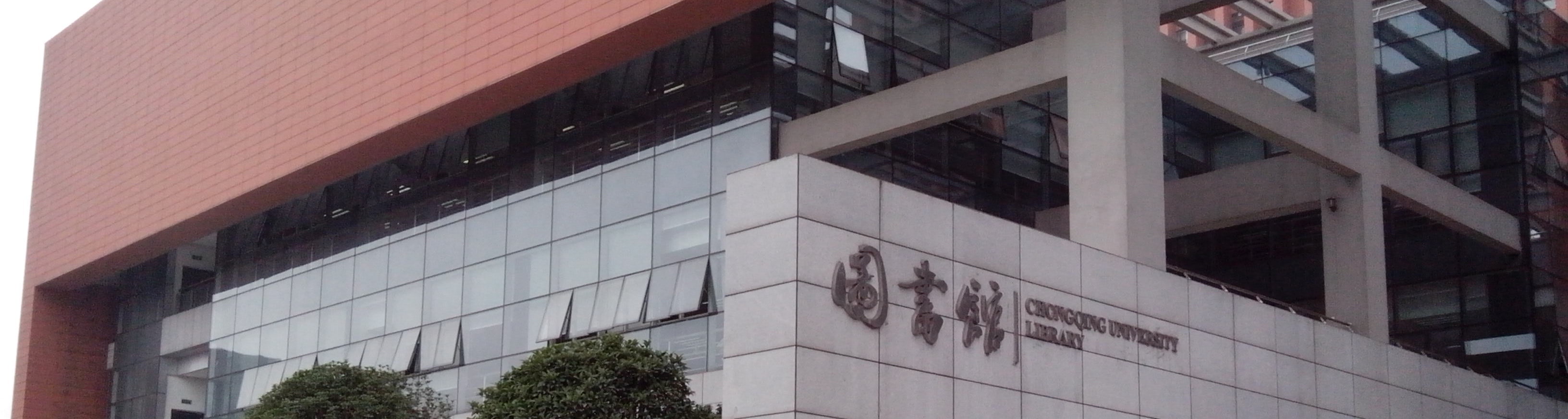 文章标题（copy原文标题即可，不必翻译）
汇报人：xxx
20xx年xx月xx日
目录
文章信息（title；authors；venues; time; etc.）
研究背景（motivation）
相关工作（main branches; differences compared against prior works; etc.）
方法 （main ideas; overview of the proposed method/model; key techniques）
实验 (datasets；baselines/competitors; improvement compared against STOA; effectiveness of key ideas)
读后总结&思考（pros/cons; any ideas; etc）
2
文章信息
标题：xxxxxxxxxxxxxxxx。
作者列表信息：xxx；yyy；zzz；
作者单位信息： xxx；
发表地点信息：xxx；
发表时间信息：xxx；
其他信息：该论文课题组网站；主要人员；研究方向；等；
3
研究背景
xxx。
xxx。
xxx。
xxx。
4
研究背景 （cont.）
xxx。
xxx。
xxx。
xxx。
5
相关工作
xxx。
xxx。
xxx。
xxx。
6
相关工作 (cont.)
xxx。
xxx。
xxx。
xxx。
7
方法
xxx。
xxx。
xxx。
xxx。
8
方法（cont.）
xxx。
xxx。
xxx。
xxx。
9
实验
xxx。
xxx。
xxx。
xxx。
10
实验 (cont.)
xxx。
xxx。
xxx。
xxx。
11
读后总结&思考
xxx。
xxx。
xxx。
xxx。
12
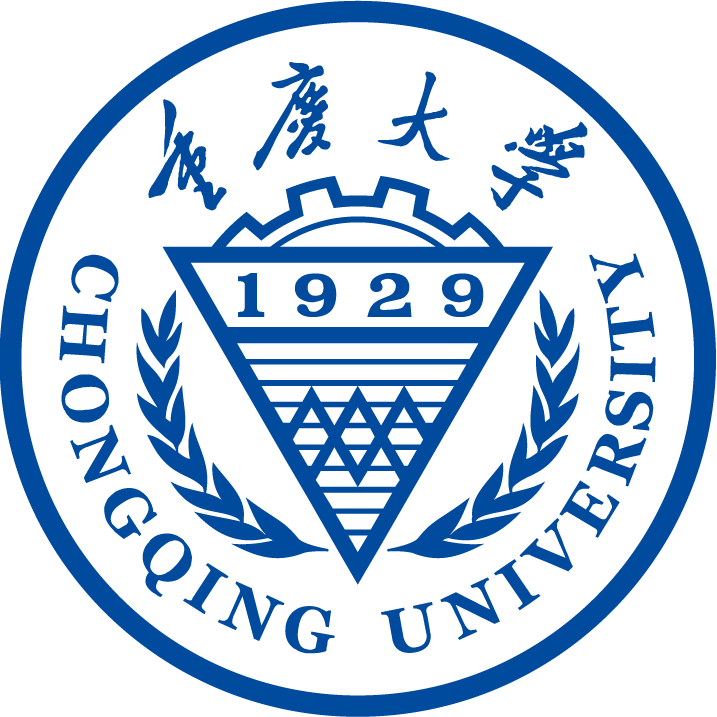 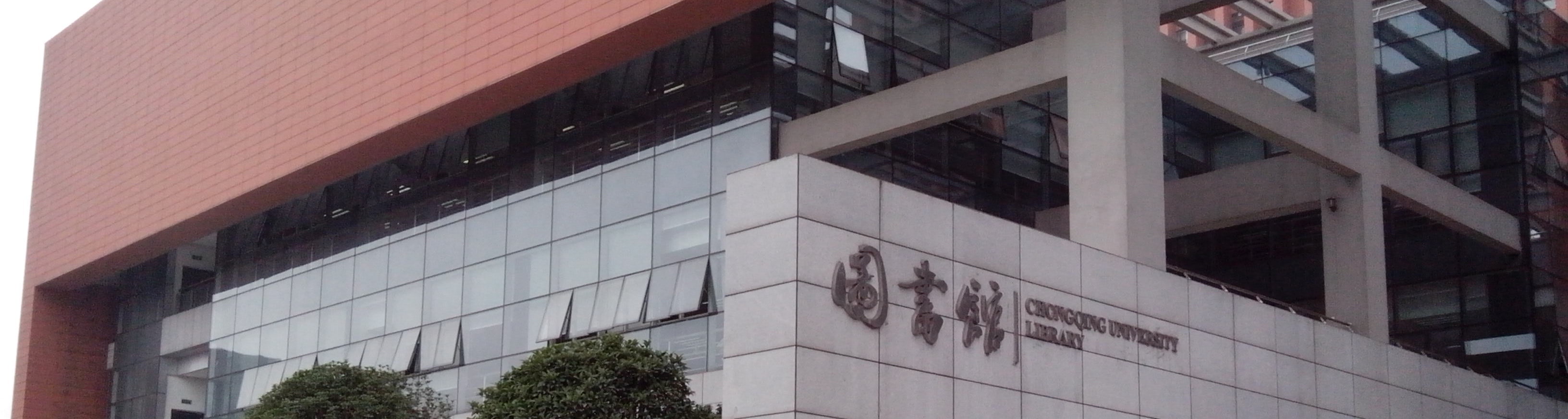 谢谢！